Coordinación Zonal 5
RENDICIÓN DE CUENTAS 2016
Guayaquil, 27 de abril de 2017
Base Legal – Rendición de cuentas
Constitución de la República del Ecuador

Numeral 4 del Artículo 100
Artículo 297
Estatuto Orgánico de Gestión Organizacional por procesos de la Agencia de Regulación y Control de las Telecomunicaciones

Letra j) del numeral 1.3.1.1.1
Base Legal – ARCOTEL
Ley Orgánica de Telecomunicaciones 

CAPÍTULO II
Agencia de Regulación y Control de las Telecomunicaciones 
Artículo 142. Creación y naturaleza
Misión

Regular, administrar y controlar el espectro radioeléctrico y los servicios de telecomunicaciones.
Estadísticas - Gestión de Títulos
Trámites ingresados para ATH y OTH:  2722
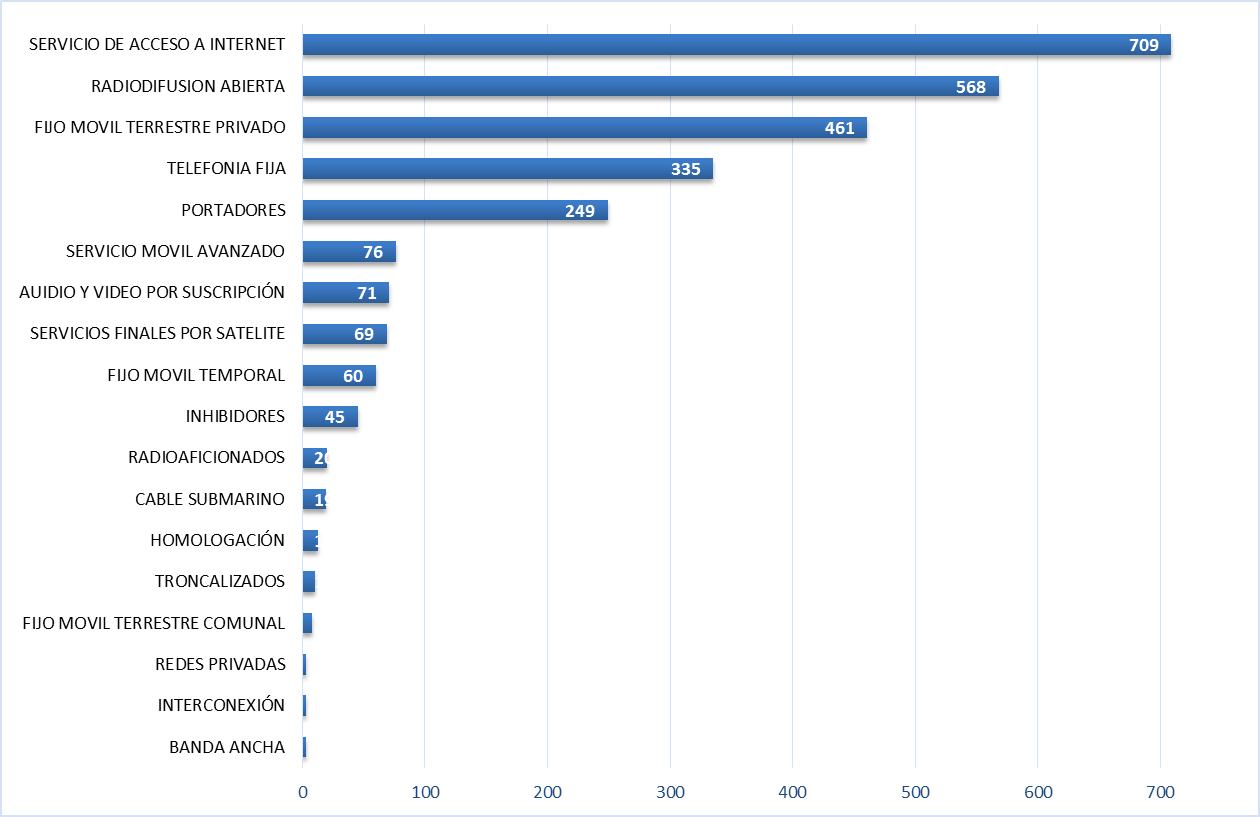 Estadísticas – Control
Resoluciones de PAS:  112
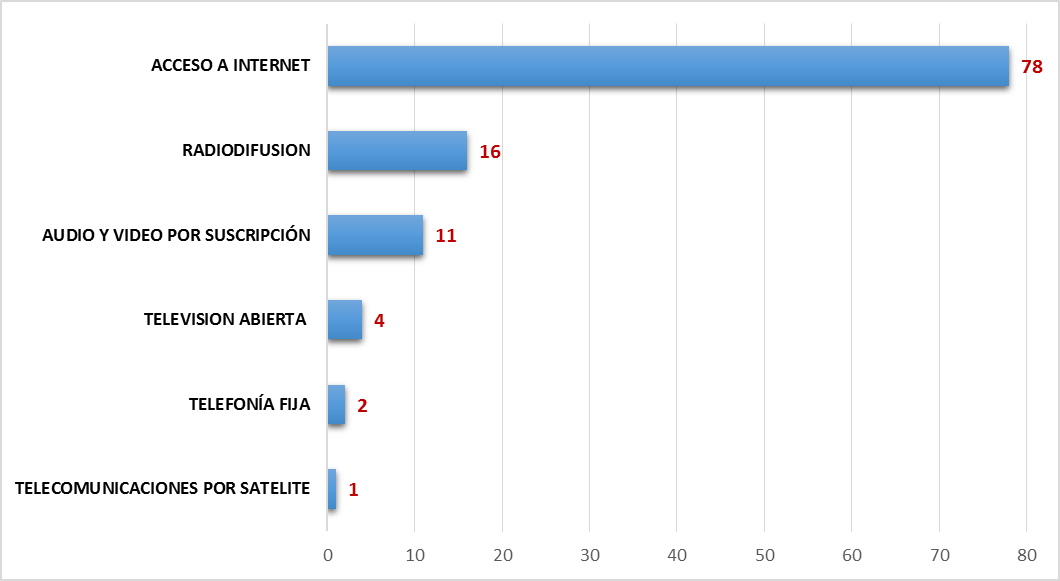 Estadísticas – Control
Acciones de control técnico:  136
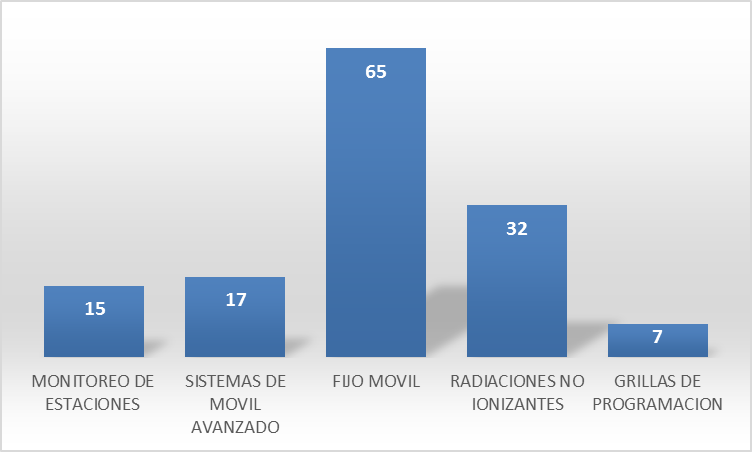 Estadísticas – Control
Acciones de control técnico:  133
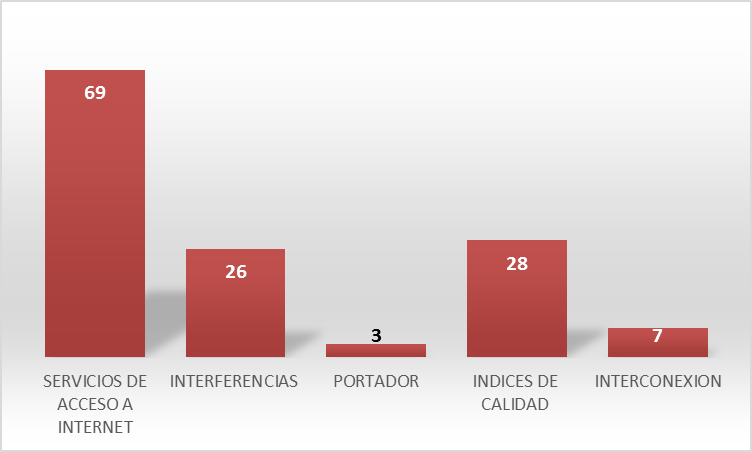 Estadísticas – Control
Acciones de control técnico:  160
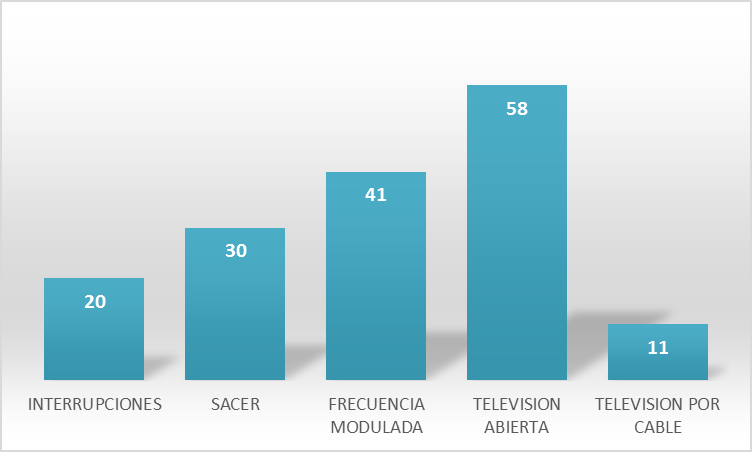 Estadísticas – Control
Acciones de control técnico: 100
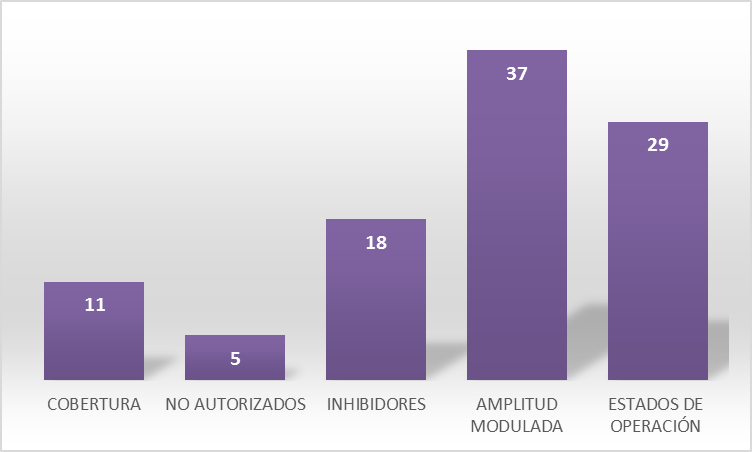 Estadísticas - Atención ciudadana
Reclamos:  3086
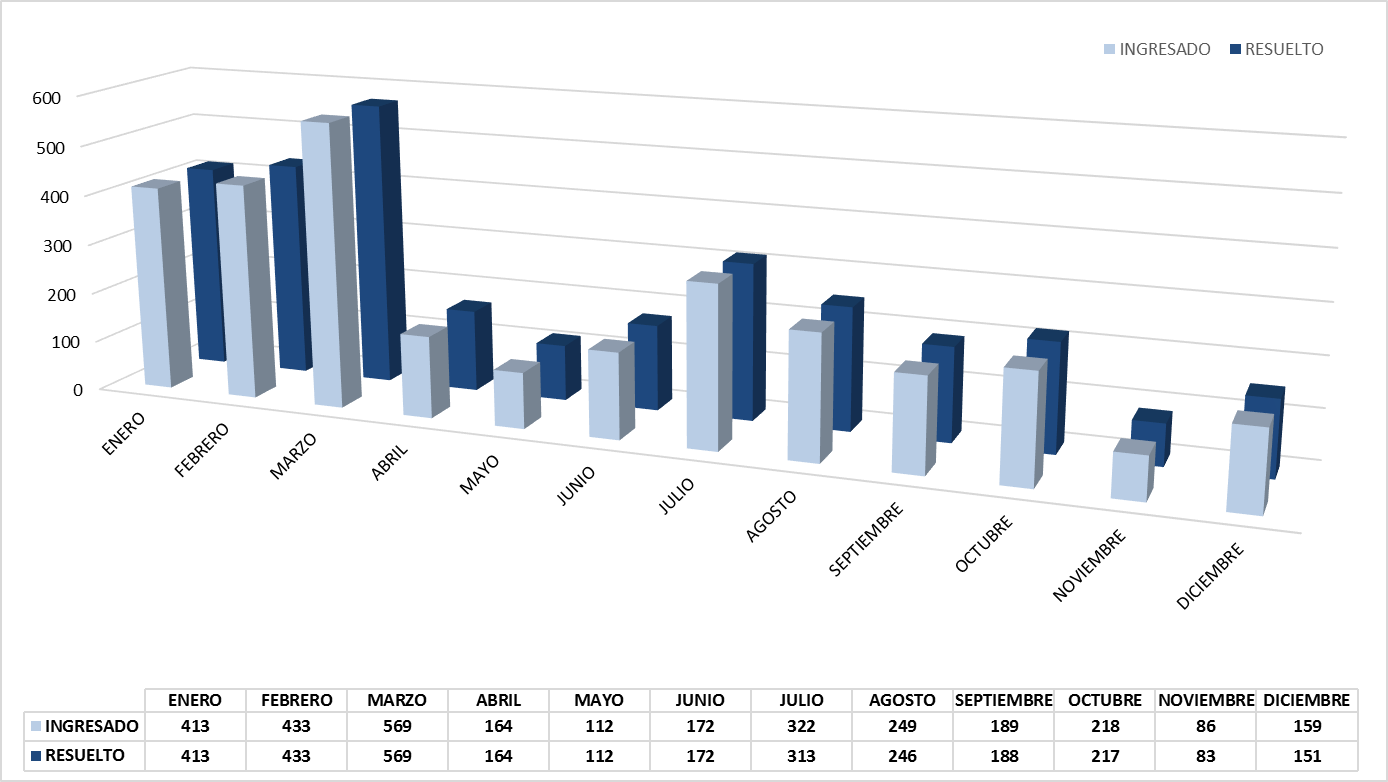 Estadísticas - Atención ciudadana
Reclamos por operadora
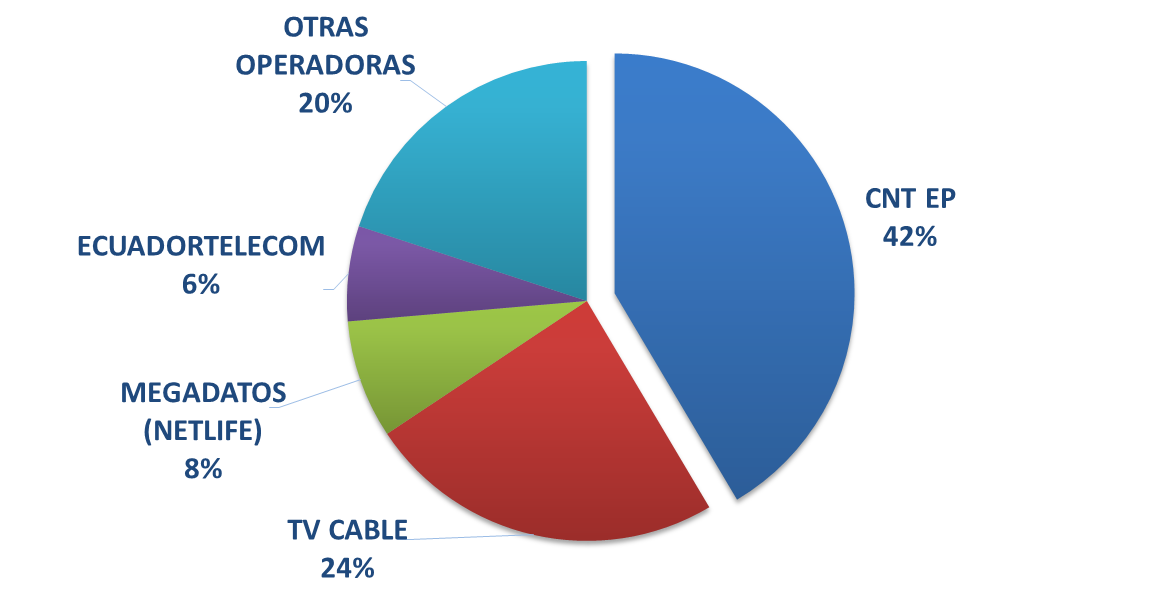 Estadísticas - Atención ciudadana
Reclamos por servicio
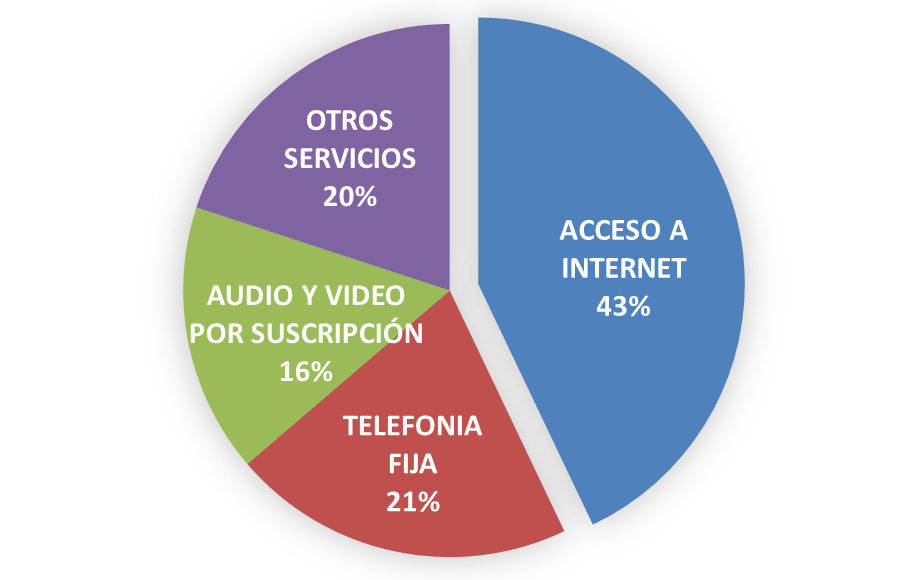 Logros
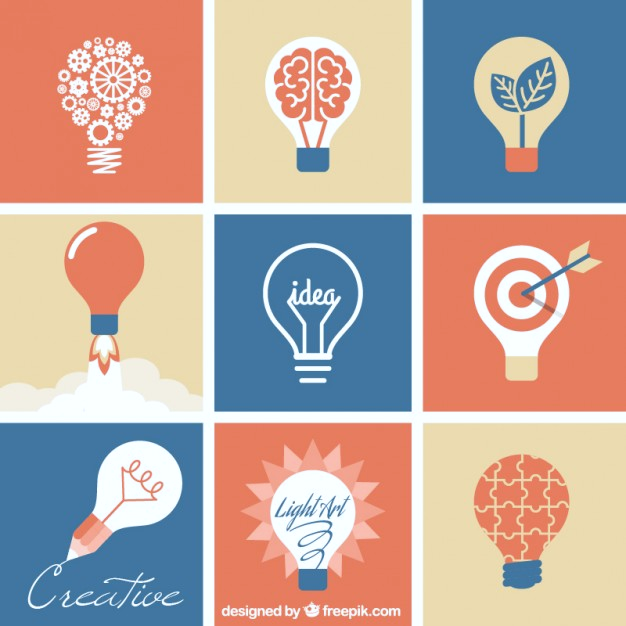 Cumplimiento de las metas de control
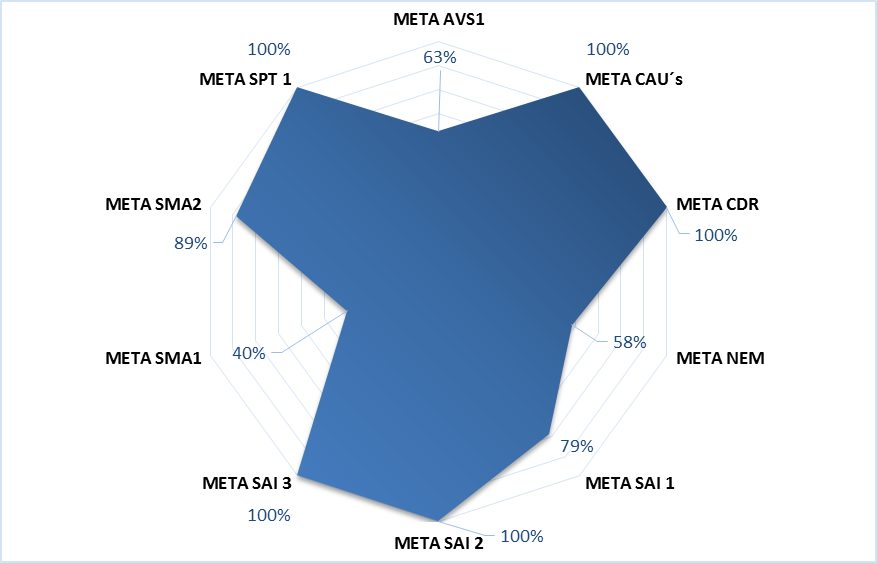 [Speaker Notes: META STF: Verificar y calificar las interrupciones que se encuentran en el sistema.
META NEM: Verificar  que al menos en cuatro localidades, de cada provincia, las operadoras del SMA  y STF otorguen acceso a los números de emergencia de acuerdo a la normativa vigente.
META SMA1: Verificar que el 100% de reclamos presentados a los operadores del SMA, sean solucionados en un plazo inferior a 15 días. 
META SMA2: Verificar el cumplimiento de los índices de calidad del Servicio Móvil Avanzado (SMA) (cobertura, llamadas, SMS, datos y MOS) a través de mediciones de calidad del servicio.
META CDR: Controlar a través de CDR´s  que las operadoras del SMA apliquen correctamente las tarifas prepago  y promociones ofertadas a los clientes.
META CAU´s: Verificación de control de CAU´s.]
Logros
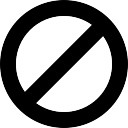 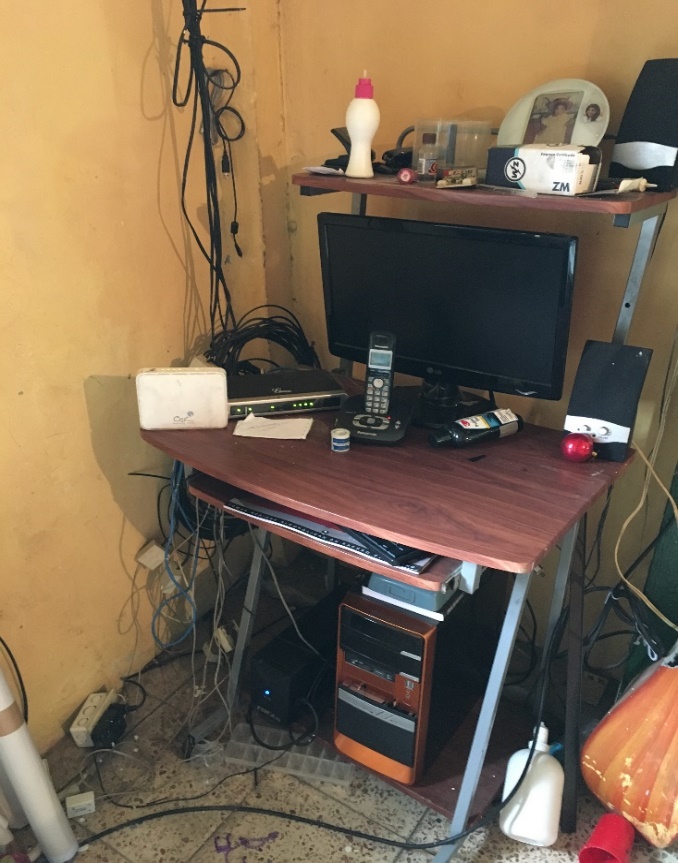 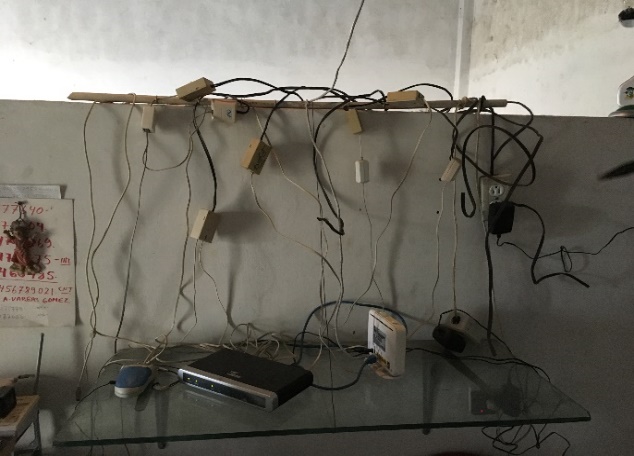 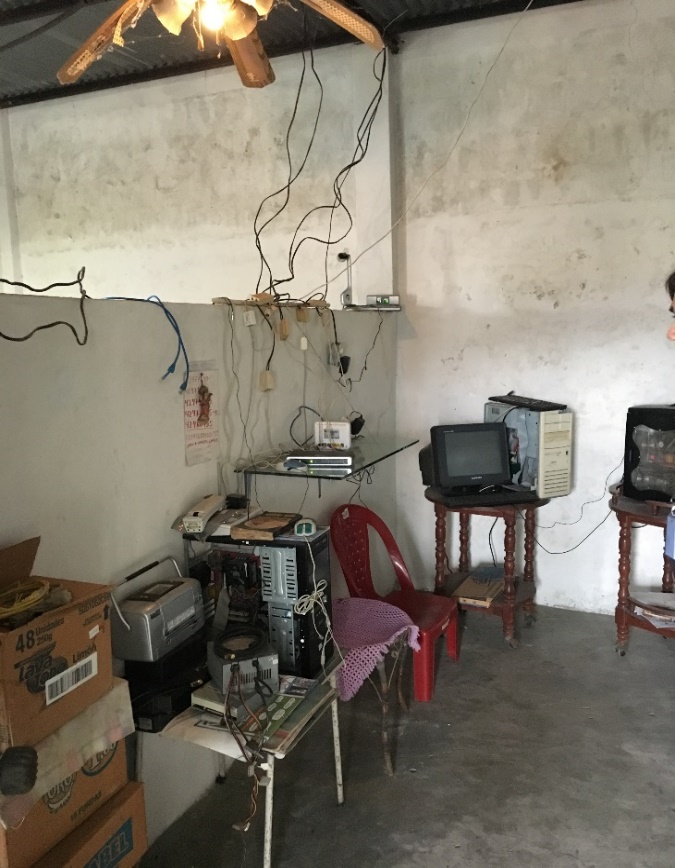 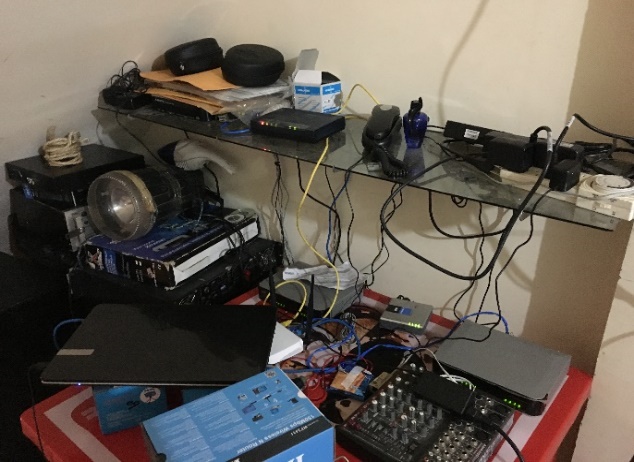 Logros
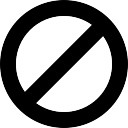 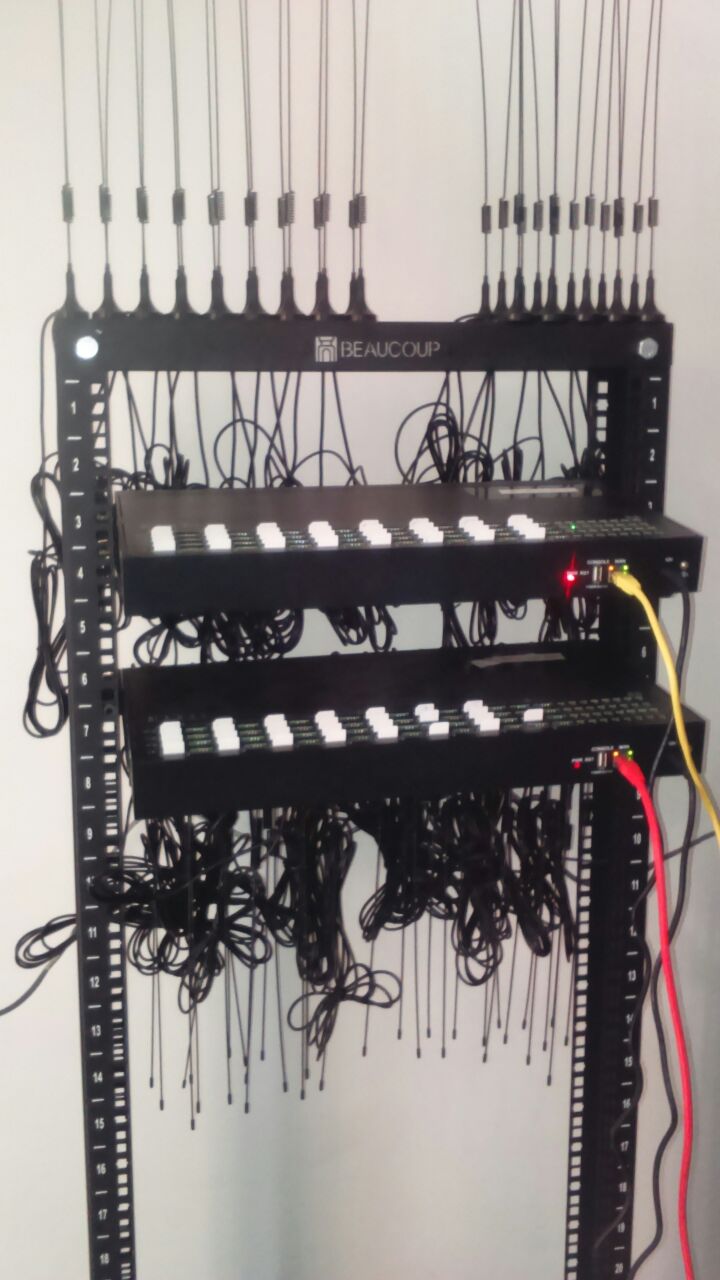 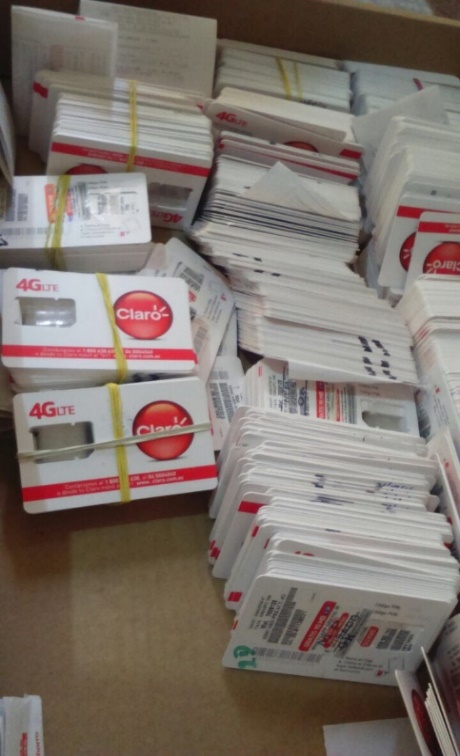 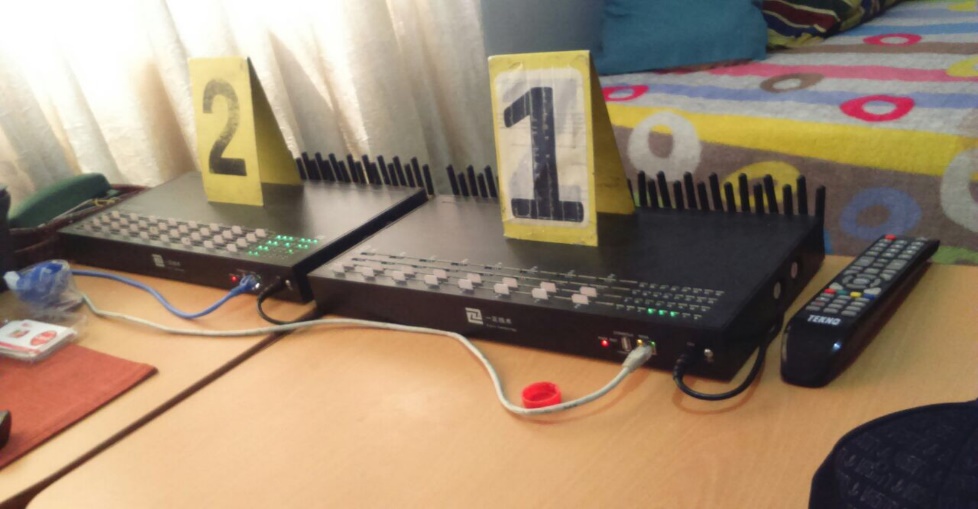 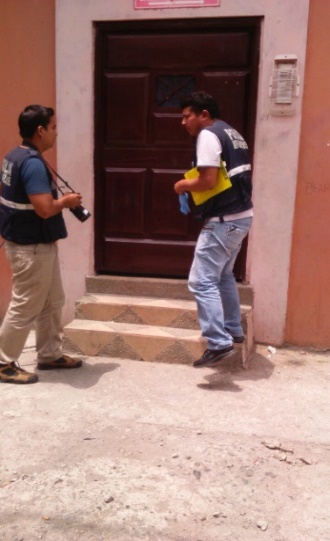 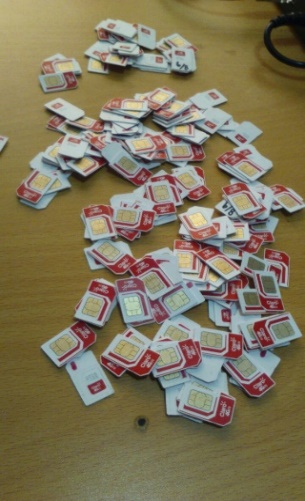 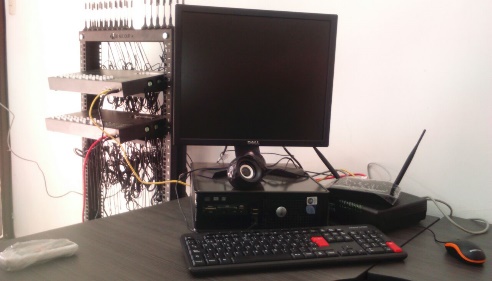 Logros
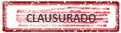 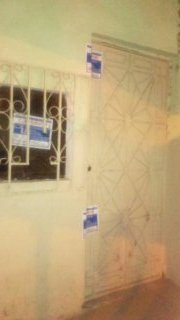 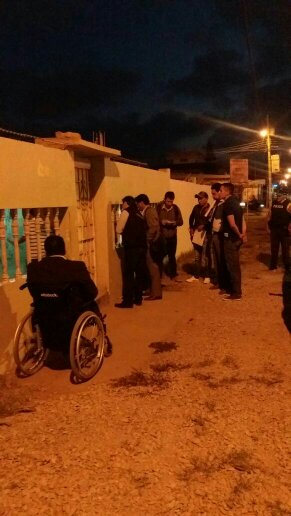 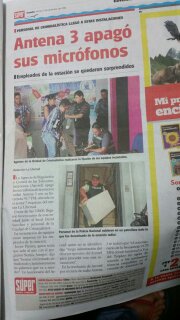 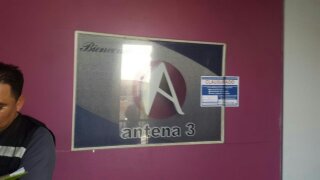 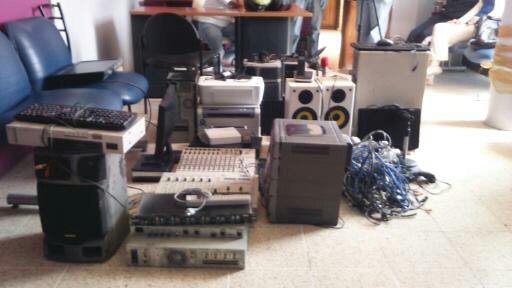 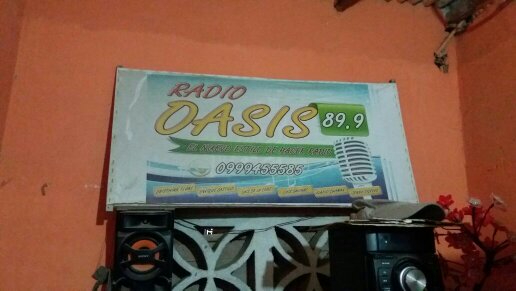 GRACIAS